Flaumsikring av fylkeskommunal infrastruktur
7.Februar 2023 Presentasjon for Vestlandsrådet
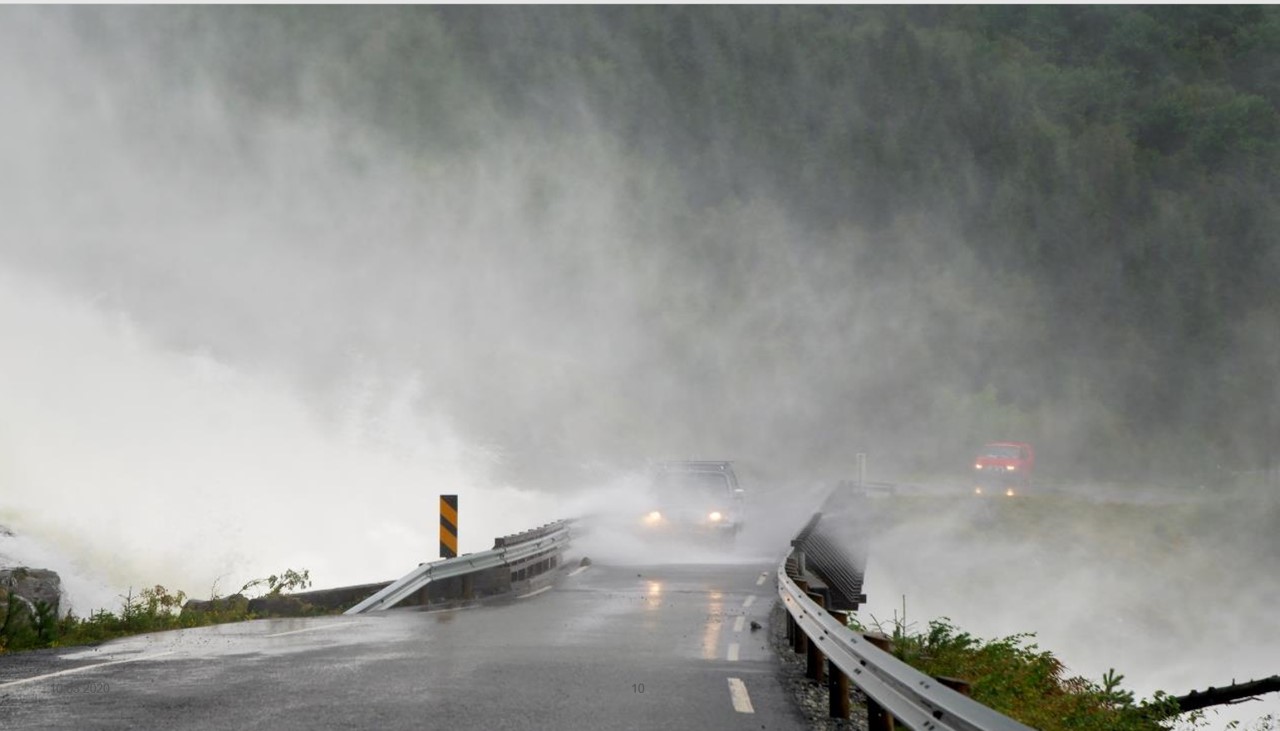 Klimaendringar og ekstreme vêrhendingar
Endringane av klima er ei av dei største utfordringane.
Det er større risiko for meir skred og flaum framover på Vestlandet. 
Klimaendringane kan føre til aukande ekstreme vêrhendingar. 
Det er sannsynleg at det kjem fleire ekstreme vêrhendingar i alle tre vestlandsfylka
Aktsemdsområde for flaum
1428 km av fylkesvegnettet i Rogaland, Vestland og Møre og Romsdal ligg innanfor aktsemdsområdet for flaum.
Dette er områder som i følgje NVE kan vere utsett for flaumfare
Framtidige klimaendringar
- Varmare, våtare og villare
Klimaendringane vil i Rogaland, Vestland, Møre og Romsdal særleg føre til behov for:
tilpassing til kraftig nedbør og auka problem med overvatn
endringar i flaumforhold og flaumstorleikar
jordskred og flaumskred, samt havnivåstiging og stormflo
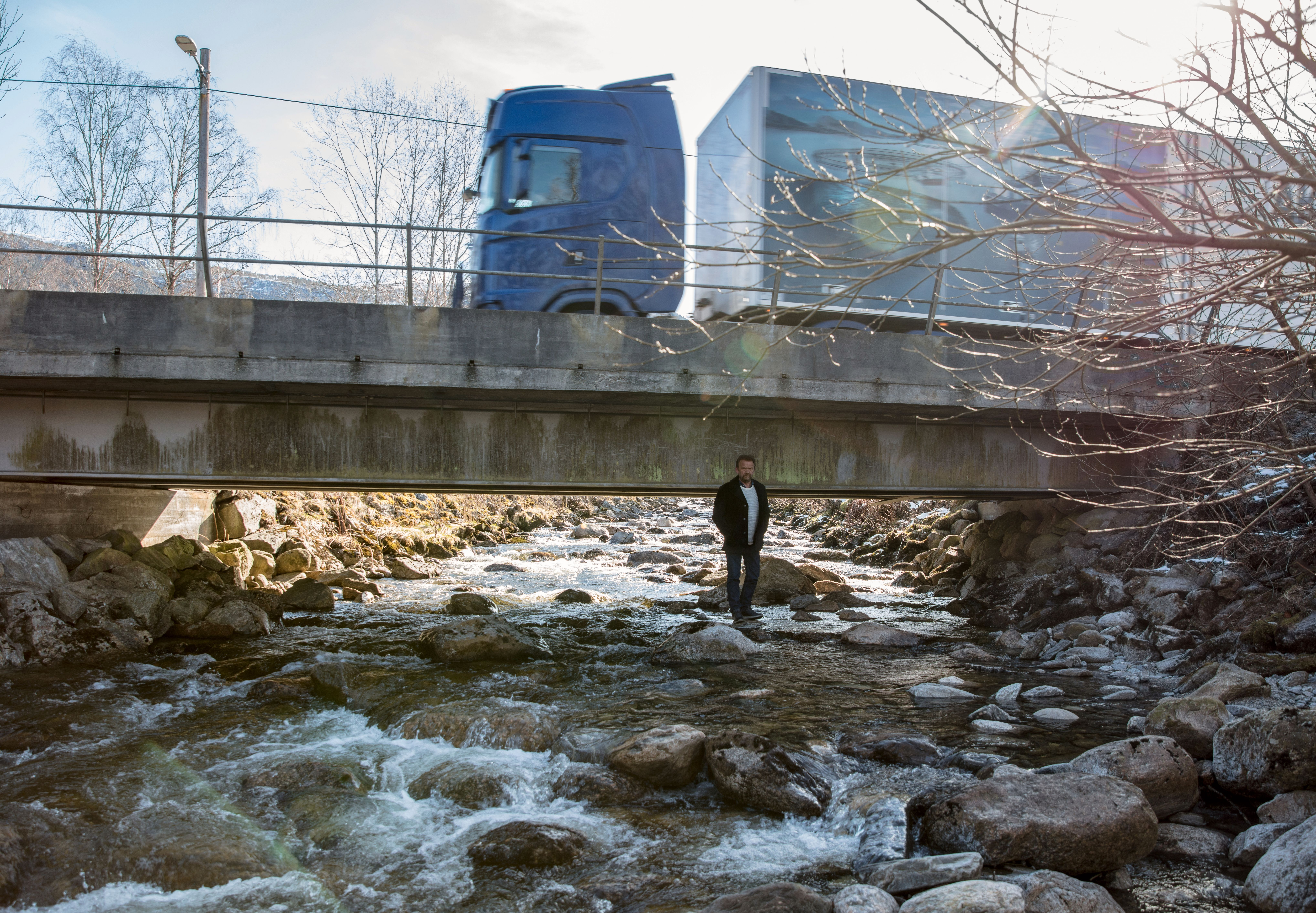 Flaumsikring
OED løyver årleg midlar til flaum og skredførebygging til NVE
Tilskotsordninga dekker ikkje tiltak for fylkeskommunal infrastruktur
Tilskotsordninga er per i dag ikkje stor nok til å romme bytte av store konstruksjonar (som t.d. bru) til andre forvaltningsnivå
Rammene til den statlege ordninga for flaumsikringstiltak må aukast og må ta opp i seg fylkeskommunal infrastruktur
Behov for samla oversikt over aktuelle flaumsikringstiltak knytt til det offentlige vegnettet
[Speaker Notes: NVE kontakta VLFK med ei oppmoding om å bygge ny bru ved fv.60 ved Storelva i Innvik i Stryn kommune
NVE har prioritert Storelva i Innvik som flaumsikringstiltak i 2022
NVE er avhengig av at VLFK byter ut brua dersom dei skal flaumsikre elva då den kan bli ein propp ved ein eventuell framtidig flaum
NVE har sett av 85 mill.kr i sikringstiltaket i Storelva
Ny bru over Storelva er estimert til om lag 50-60 mill. kroner og kjem i tillegg til kostnadane med sikringstiltaket (der 30 mill.kr er brukostnader og 20-30 mill. til oppbygging av vegen på begge sider av brua)
Rammene til den statlege ordninga for flaumsikringstiltak må aukast og må ta opp i seg fylkeskommunal infrastruktur]
Ny stortingsmelding om flaum og skred våren 2024
Vil vere ei viktig i oppdatering av kunnskapsgrunnlaget knytt til naturfarar
Den komande stortingsmeldinga må foreslå ei endring av den statlege tilskotsordninga, der også finansiering av tiltak på fylkeskommunal infrastruktur for flaumsikring av vassdrag vert inkludert. 
Fylkeskommunane har ikkje økonomisk handlingsrom til å finansiere slike tiltak.
[Speaker Notes: Regjeringa har varsla ein gjennomgang av flom- og skredpolitikken, og vil legge frem en melding for Stortinget våren 2024.
Denne stortingsmeldinga vil bli viktig i oppdatering av kunnskaps- og beslutningsgrunnlaget knyttet til naturfarer]